Superhet Receiver Theory
By Barry Basile KG5IRR
For the Oak Forest Amateur Radio Club
Presented 6/22/19
Background
A very large percentage of radio receivers in use today utilize mixers to translate the radio signal from the RF spectrum to a lower frequency that can be optimized for signal amplification and bandpass filtering
Musicians are well aware of “beat frequencies” when they try to tune there instruments to others in their ensemble
Two tones of 1000Hz and 1010 Hz are mixed in this embedded audio wave file, yielding a beat frequency of 10Hz
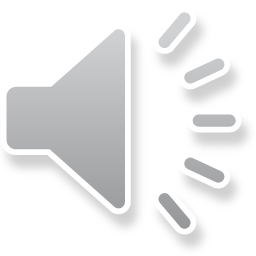 Wave File View
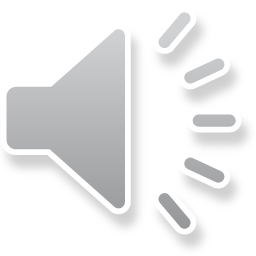 Background (2)
The beat frequency is slowest when the two frequencies are nearly the same
Radio Frequency mixers behave in the same way but the frequencies are not nearly so close together
A trigonometric identity defines the behavior:
       cos(f1*t) * cos(f2*t) = ½ ( cos((f1+f2)*t) + cos((f1-f2)*t) )
History
Major Howard Armstrong filed (1917) and was granted a patent in 1919 for the super(sonic) heterodyne radio receiver
He was hired by RCA in the early 1920s to create the first commercial, mass-produced implementation
The first broadcast band receiver implementations created an intermediate frequency (IF) of ~45K Hz
Current Implementations
Modern broadcast band AM radios use an intermediate frequency of 455KHz
Modern broadcast band FM radios use an IF frequency of 10.7MHz
All RF receivers in use today except for direct sampling SDRs use the superhet technique
Additional Information
https://www.youtube.com/watch?v=Mm7WfVzr1ao
https://www.youtube.com/watch?v=JuuKF1RFvBM
https://www.youtube.com/watch?v=7eTfF67Ka5w
https://www.youtube.com/watch?v=-3IXAunoZps